2024.4.15
纵向相干进一步提升亮度
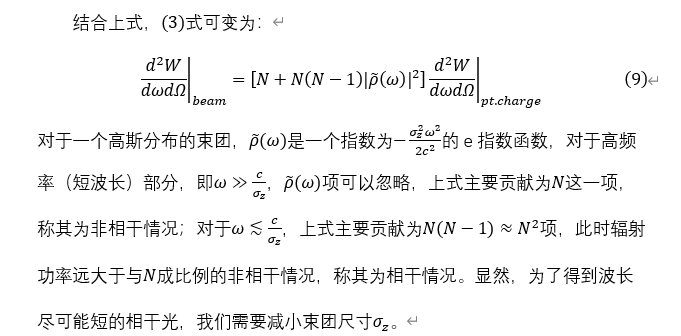 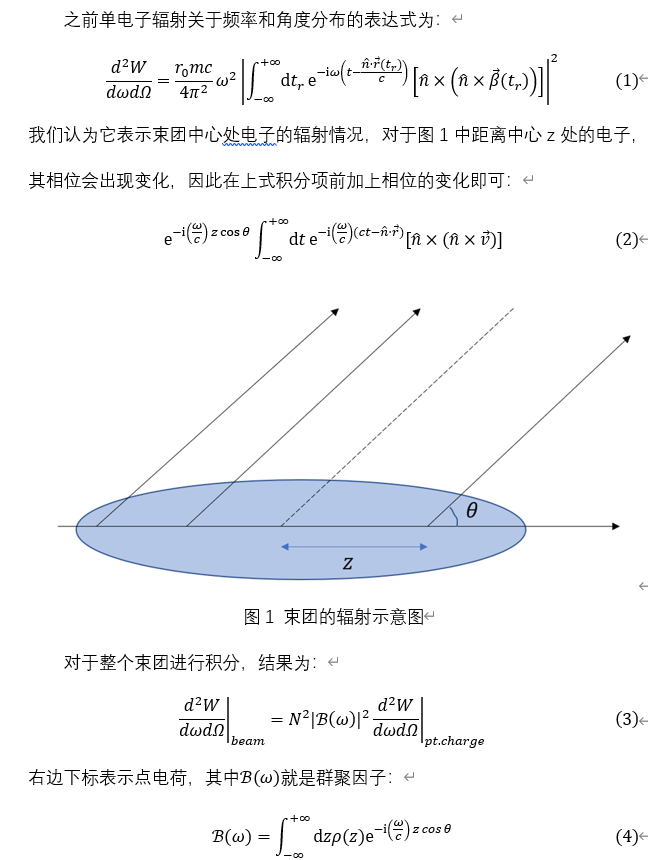 关于文章的修改：
Equivalent-laslett应该怎么写？
将其称为Equivalent-Laslett，并给出物理图像解释
发现化简后公式，形式上很类似Laslett公式
多束团公式
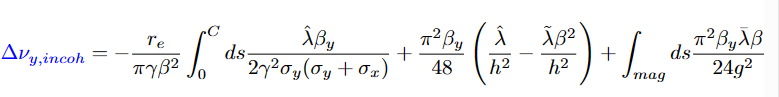 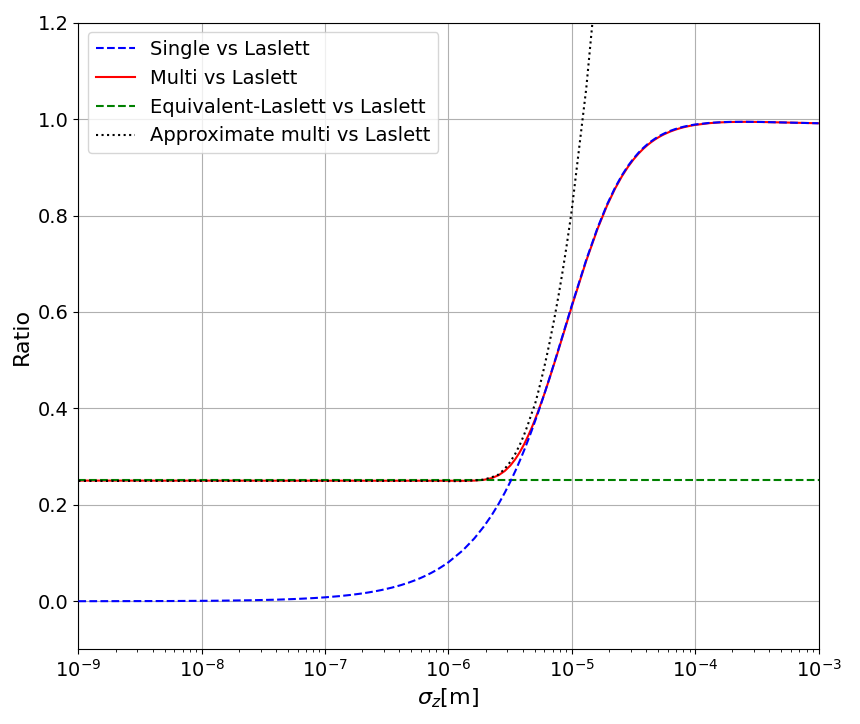 S=10σ_z
incoherent
可以在两个近似下得到化简结果
小束长近似；
小间隔近似（实际上也代表小束长）。
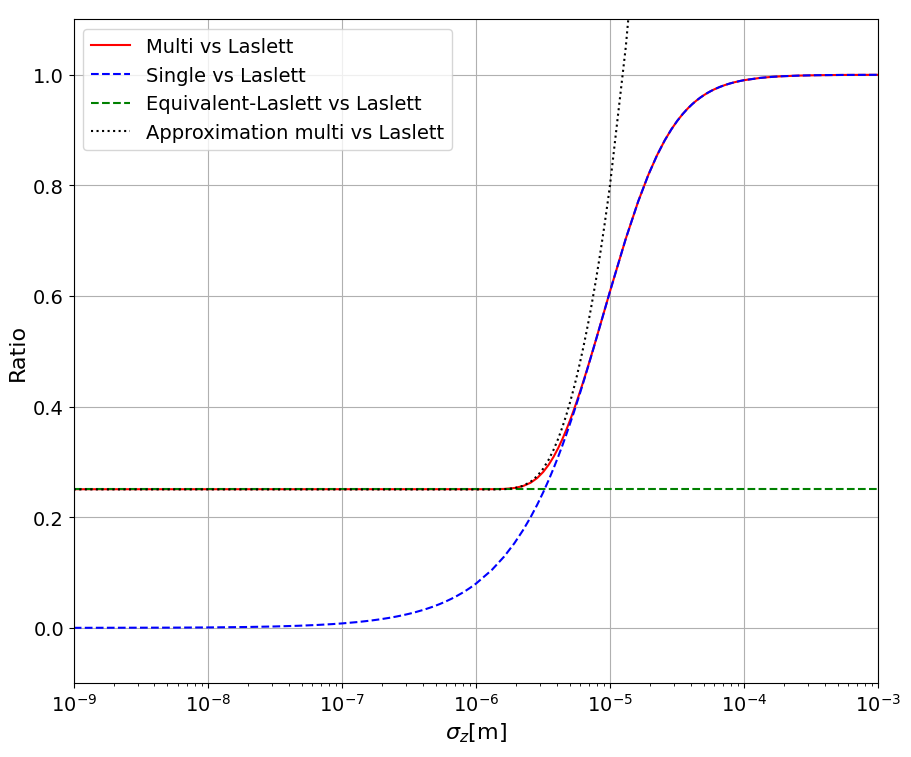 coherent